the moon
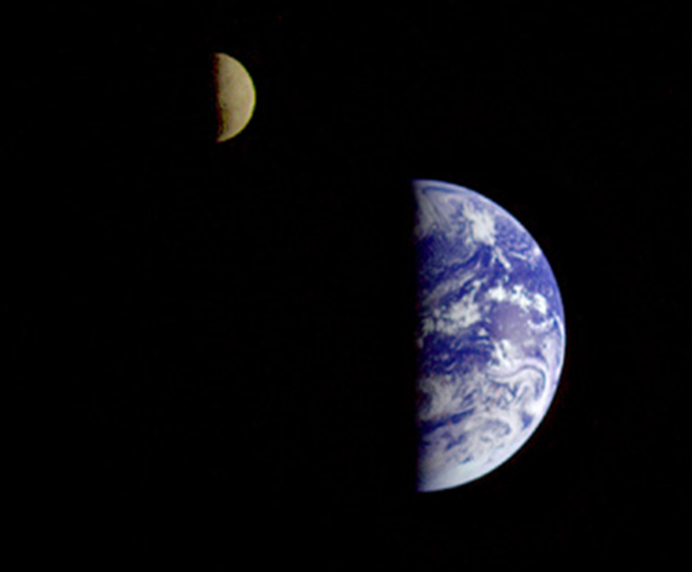 The Earth and Moon photographed by the Galileo spacecraft on its way to Jupiter in 1992.
Credit: : NASA
http://nssdc.gsfc.nasa.gov/photo_gallery/photogallery-earthmoon.html
earth and moon
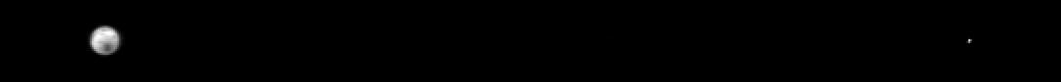 The Earth-Moon system to scale, captured by the spacecrat Mars Odyssey in 2001:
Credit: : NASA/JPL/Arizona State University http://photojournal.jpl.nasa.gov/catalog/PIA00559
rotation and revolution of the moon
Rotation period : 27.3 days
Orbital (revolution) period: 27.3 days
tidal lock: we always see the same side of the Moon
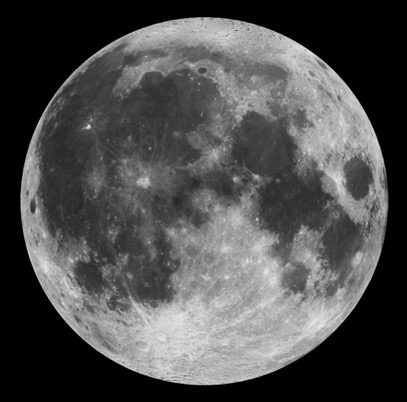 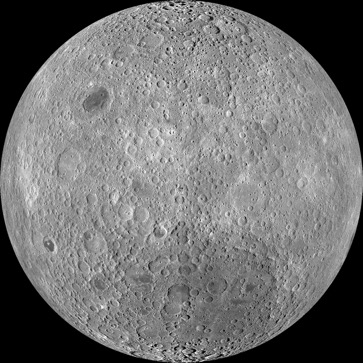 far side
near side
Credit: : Lunar Reconnaissance Orbiter/NASA
http://www.nasa.gov/mission_pages/LRO/multimedia/moonimg_01.html
http://www.nasa.gov/mission_pages/LRO/news/lro-farside.html
phases of the moon
basic concepts
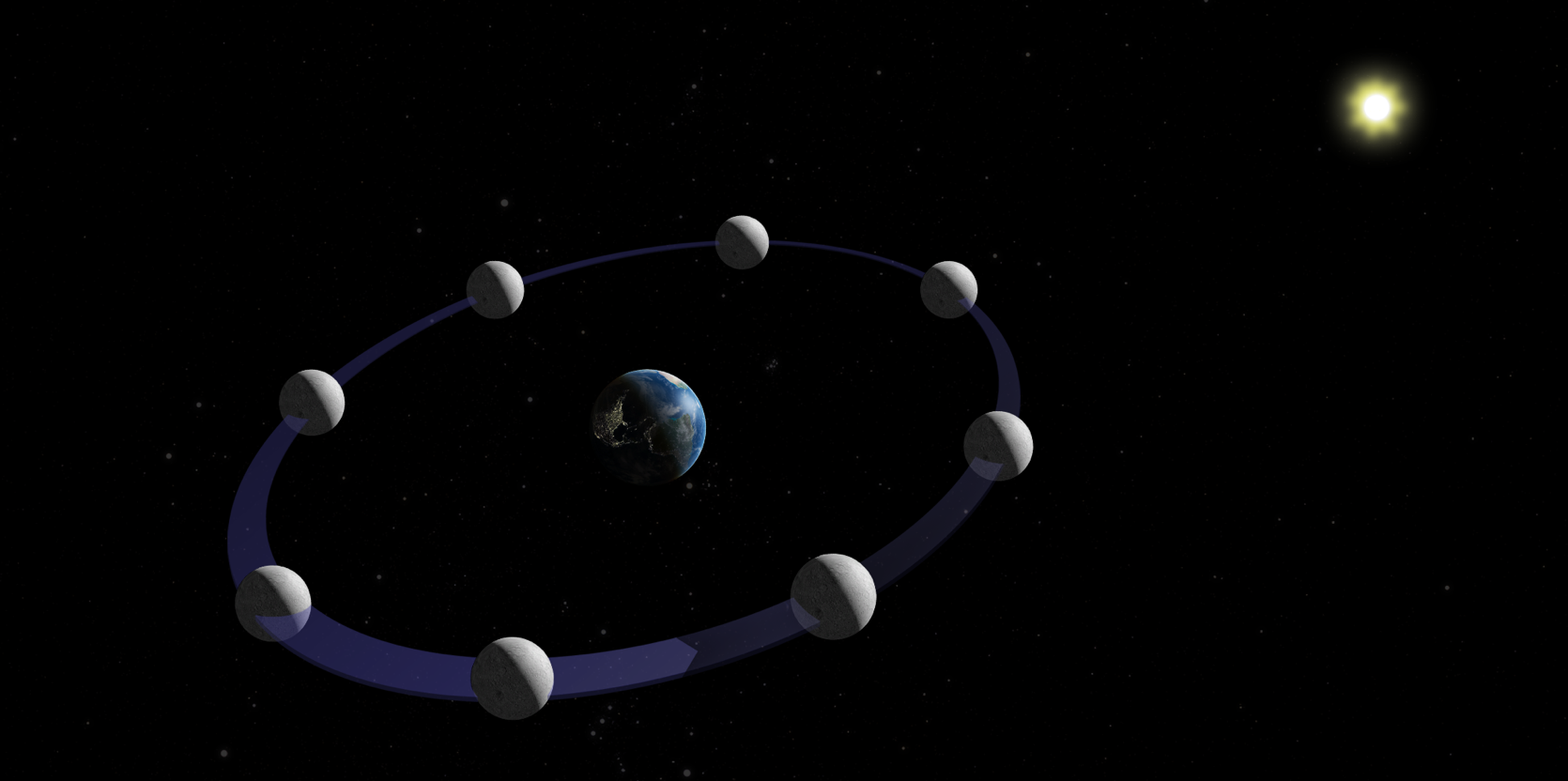 The Moon doesn’t shine on its own, it reflects sunlight.
Half the Moon is always lit (day side).
We don’t always see the same fraction of the lit side. It depends on the position of the Moon around the Earth.
Image not to scale
phases of the Moon
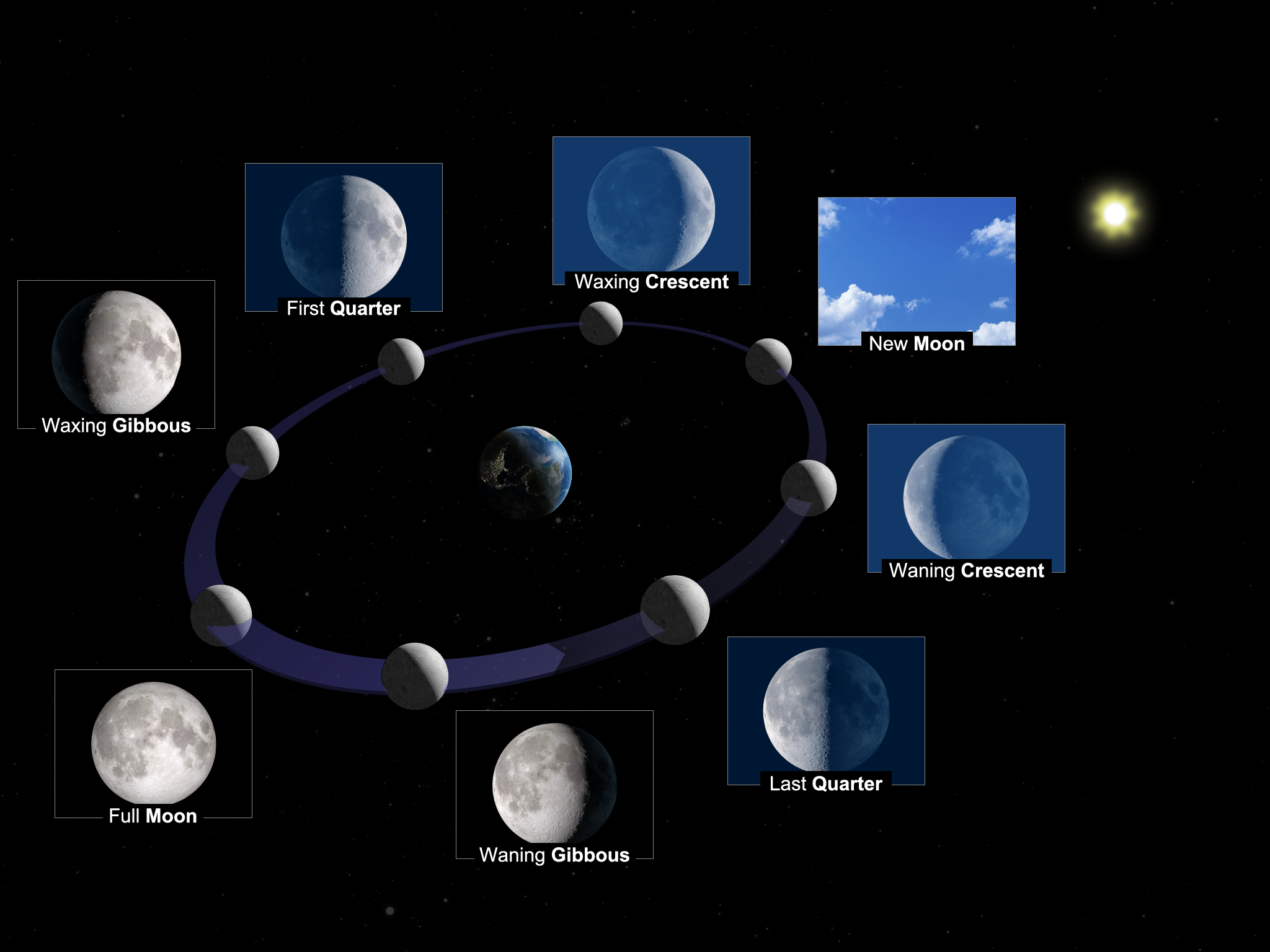 Image not to scale
phases of the Moon
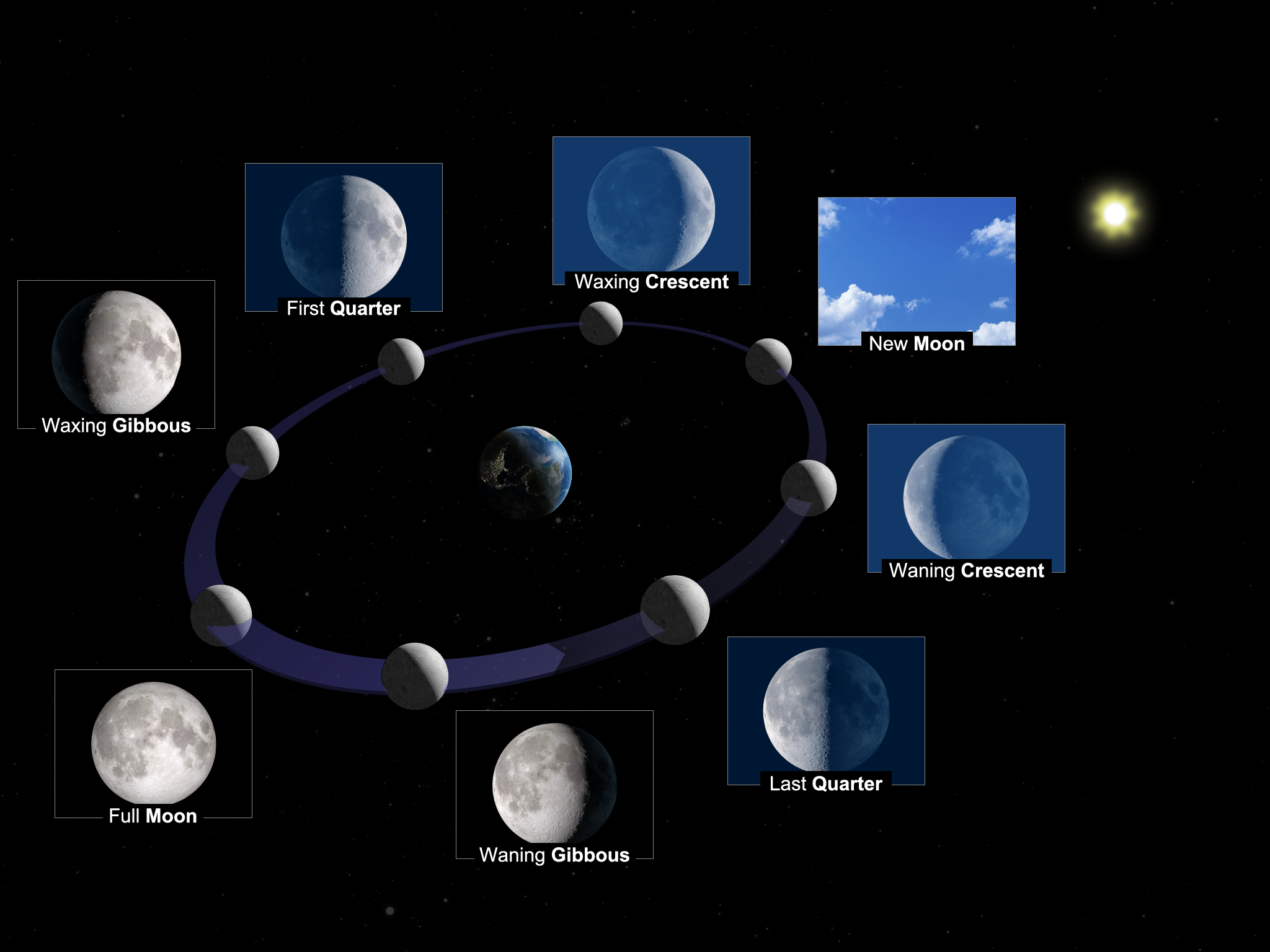 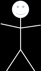 Image not to scale
Observing the phases of the moon
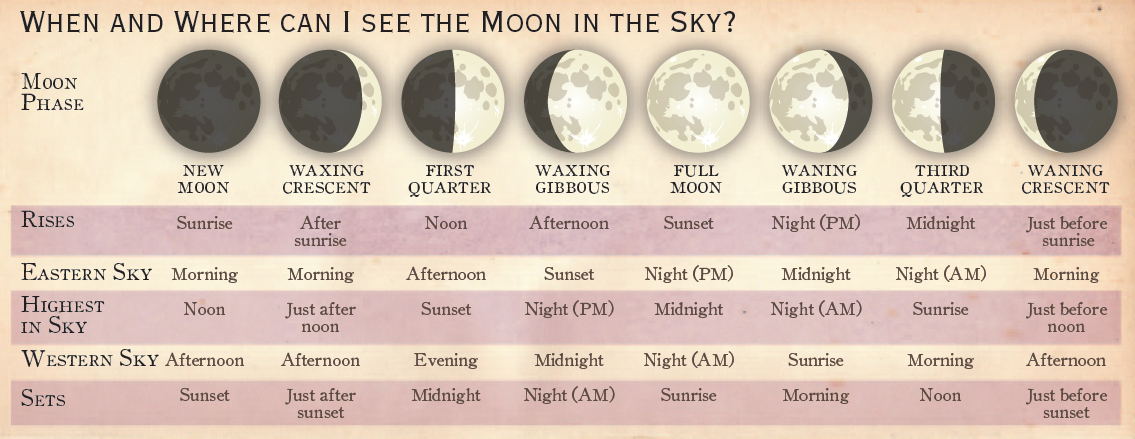 Credit: Moon Gazer’s Guide – Royal Astronomical Society of Canada
https://secure.rasc.ca/StoreCat?Category=OBSAIDS
eclipses
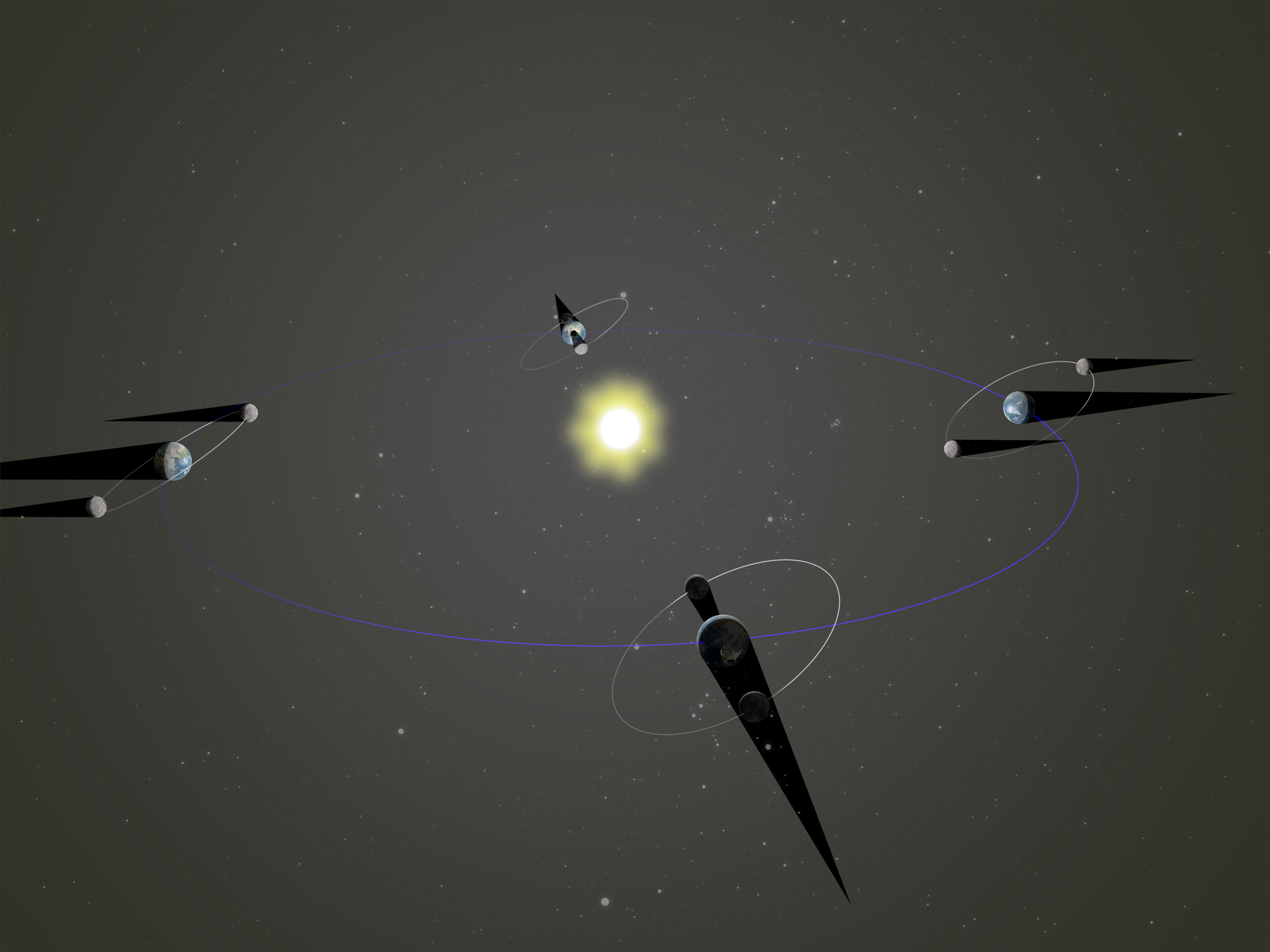 Why aren’t there eclipses every month, when the Moon, the Earth and the Sun are all aligned?
The Moon’s orbit is tilted 5° relative to the ecliptic (shown in blue). Eclipses happen when the Moon’s orbit crosses the ecliptic, which happens twice a year.
Image not to scale
upcoming eclipses
Reference: http://eclipsewise.com/
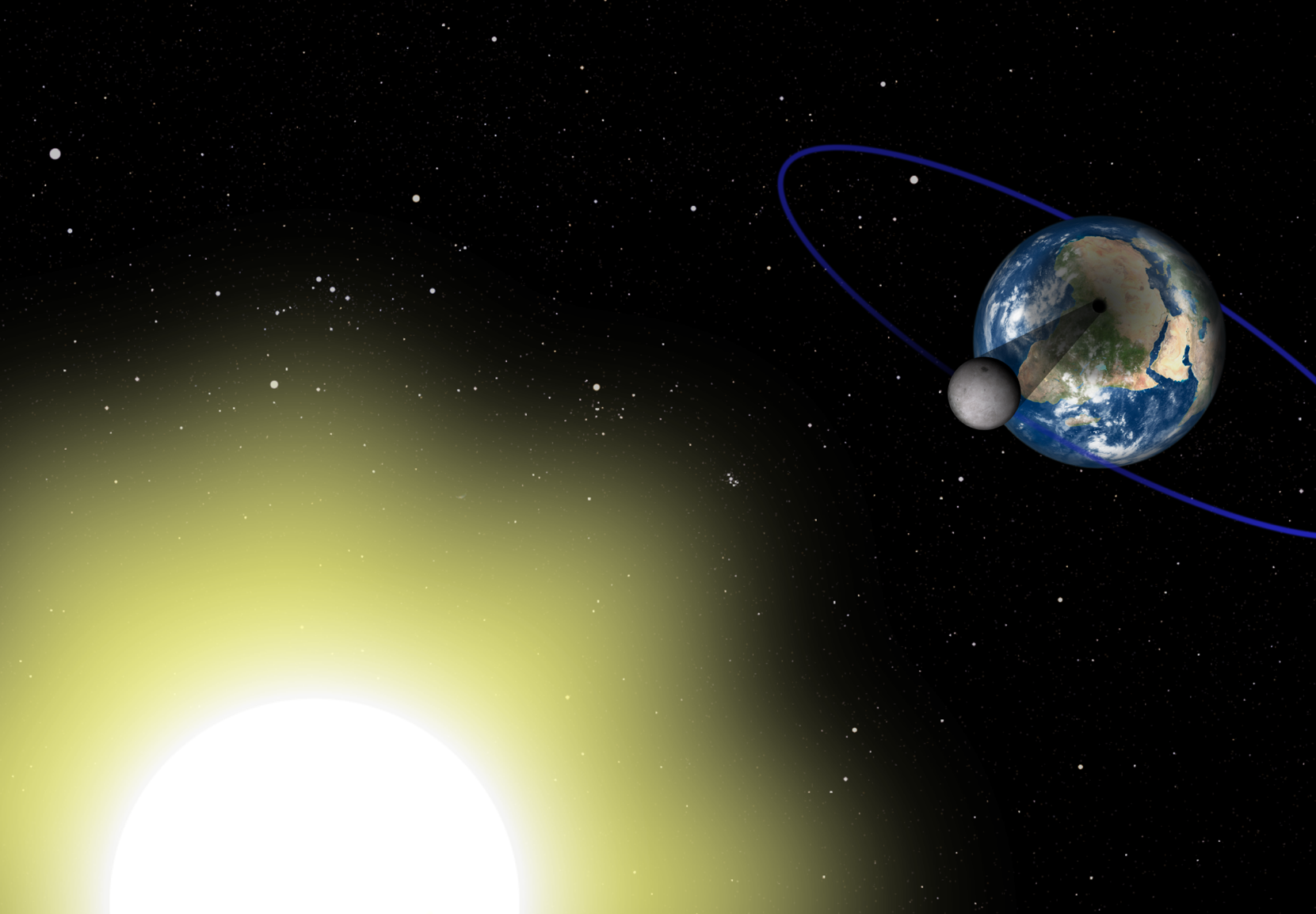 Solar Eclipse
A solar eclipse happens when the Moon passes between the Earth and the Sun (at new moon). If the alignment is perfect, the shadow of the Moon will fall on the surface of the Earth.
Image not to scale
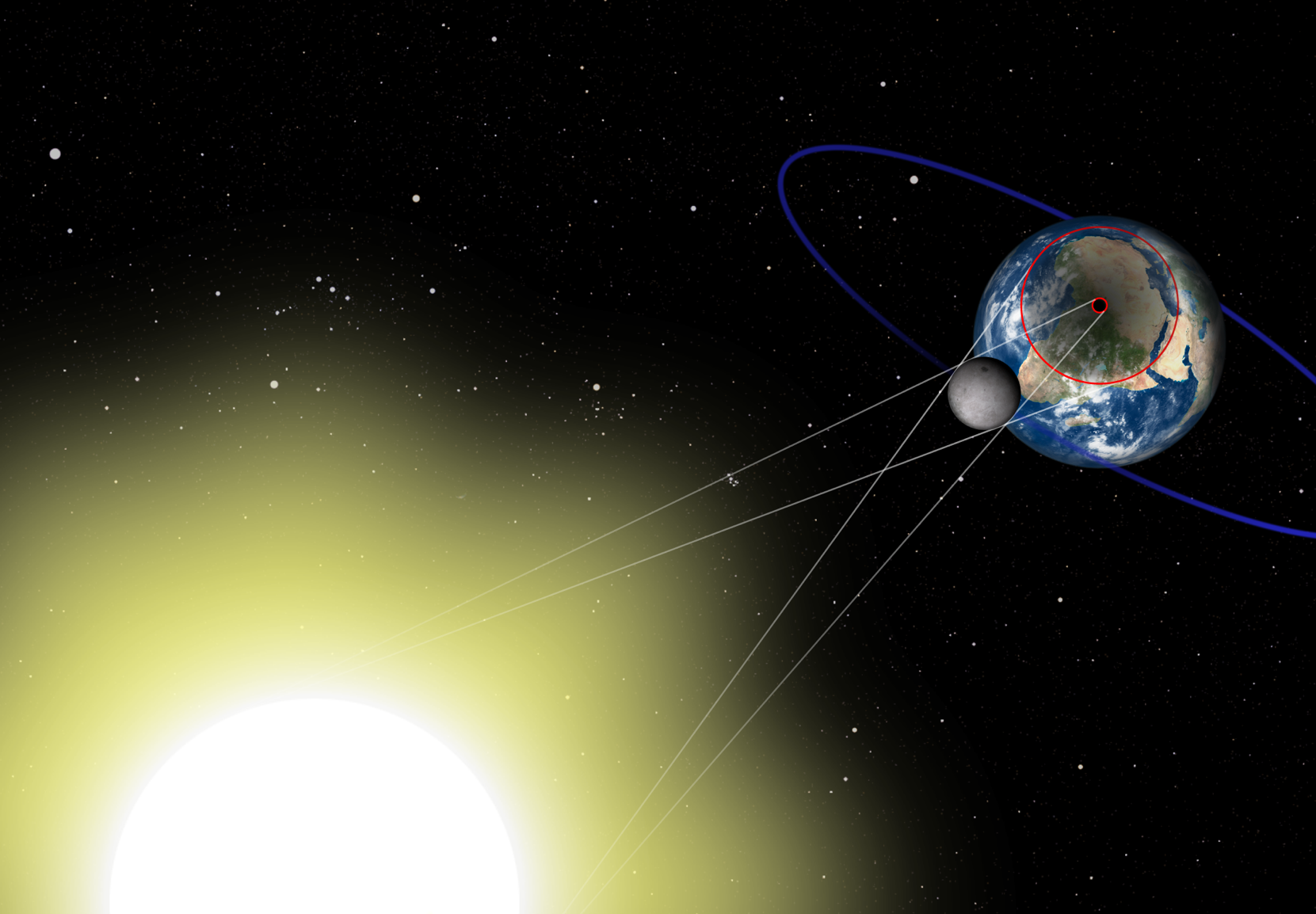 Solar eclipse
A solar eclipse happens when the Moon passes between the Earth and the Sun (at new moon). If the alignment is perfect, the shadow of the Moon will fall on the surface of the Earth.
Image not to scale
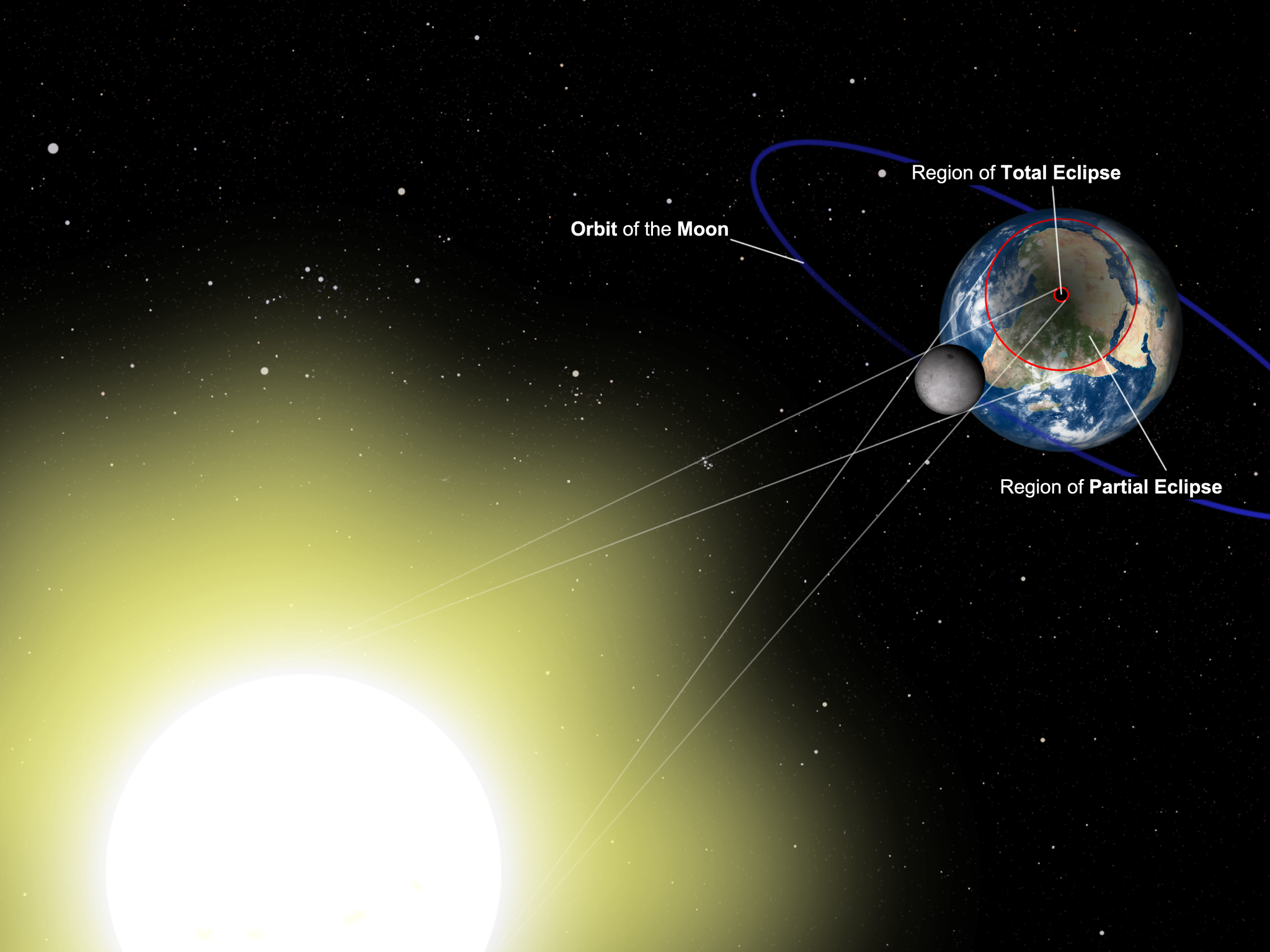 Solar Eclipse
Since the shadow of the Moon is quite small, only a very limited region on Earth can see the eclipse.
Image not to scale
SOLAR ECLIPSE
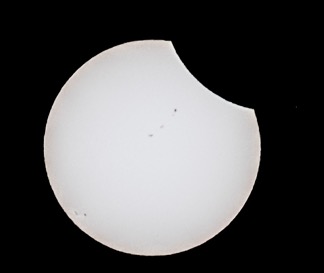 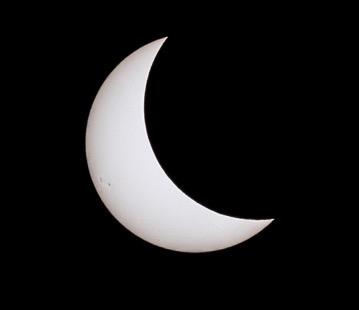 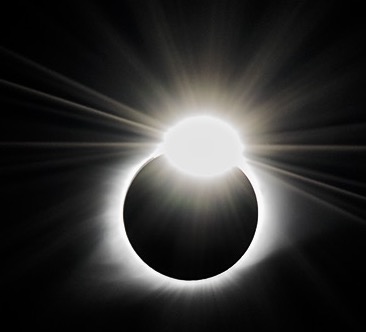 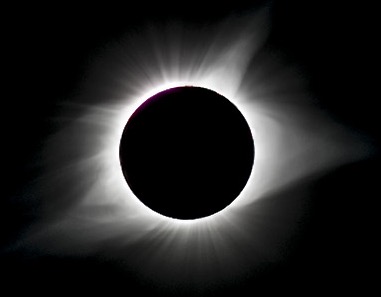 © Andreu Cardo Martinez
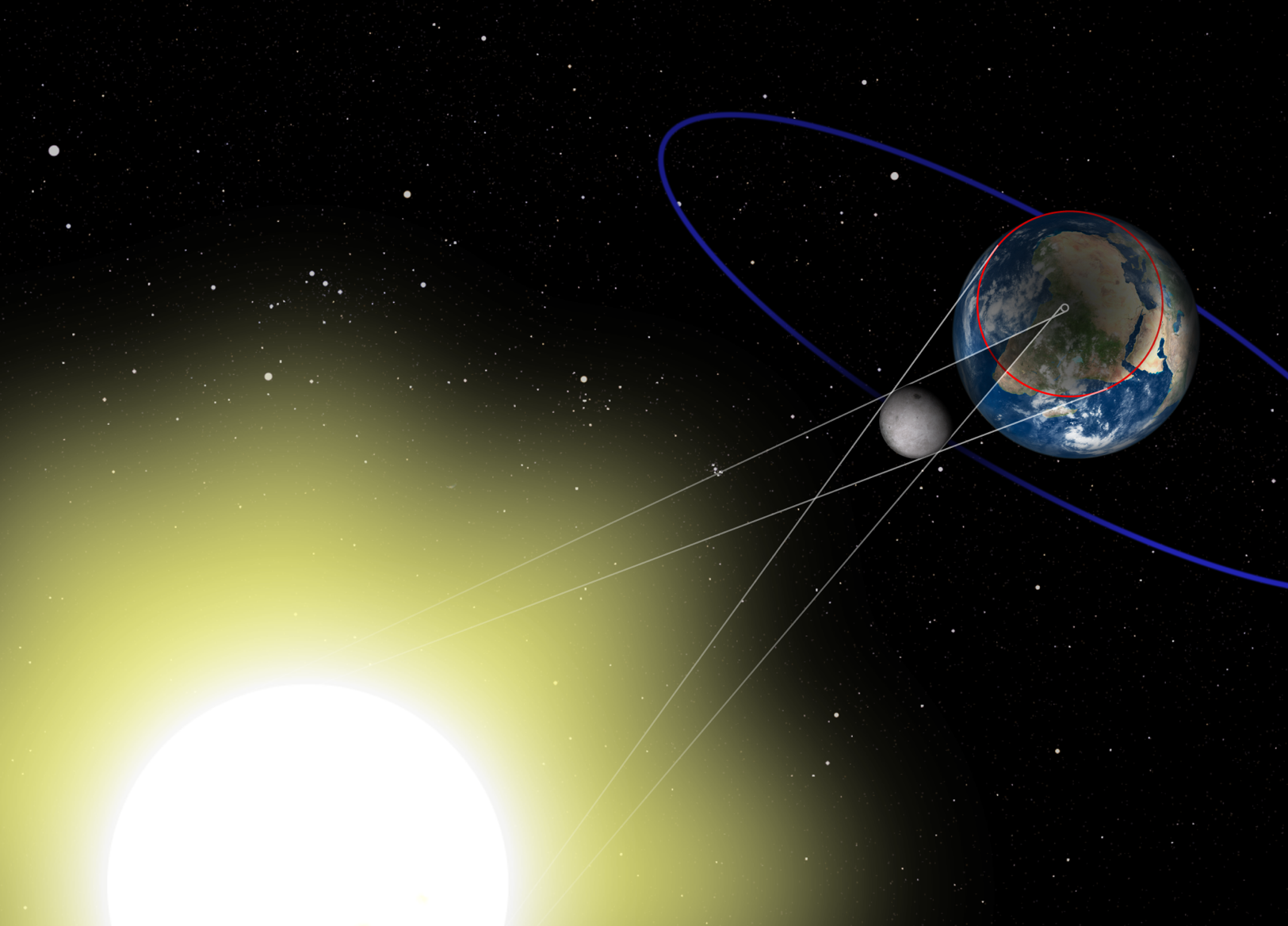 Annular Solar Eclipse
Since the orbit of the Moon is an ellipse, the Moon is sometimes further away from Earth and appears smaller in the sky. If a solar eclipse happens at that time, the Moon won’t cover the Sun completely and a ring of Sun will be visible around it.
Annular solar Eclipse
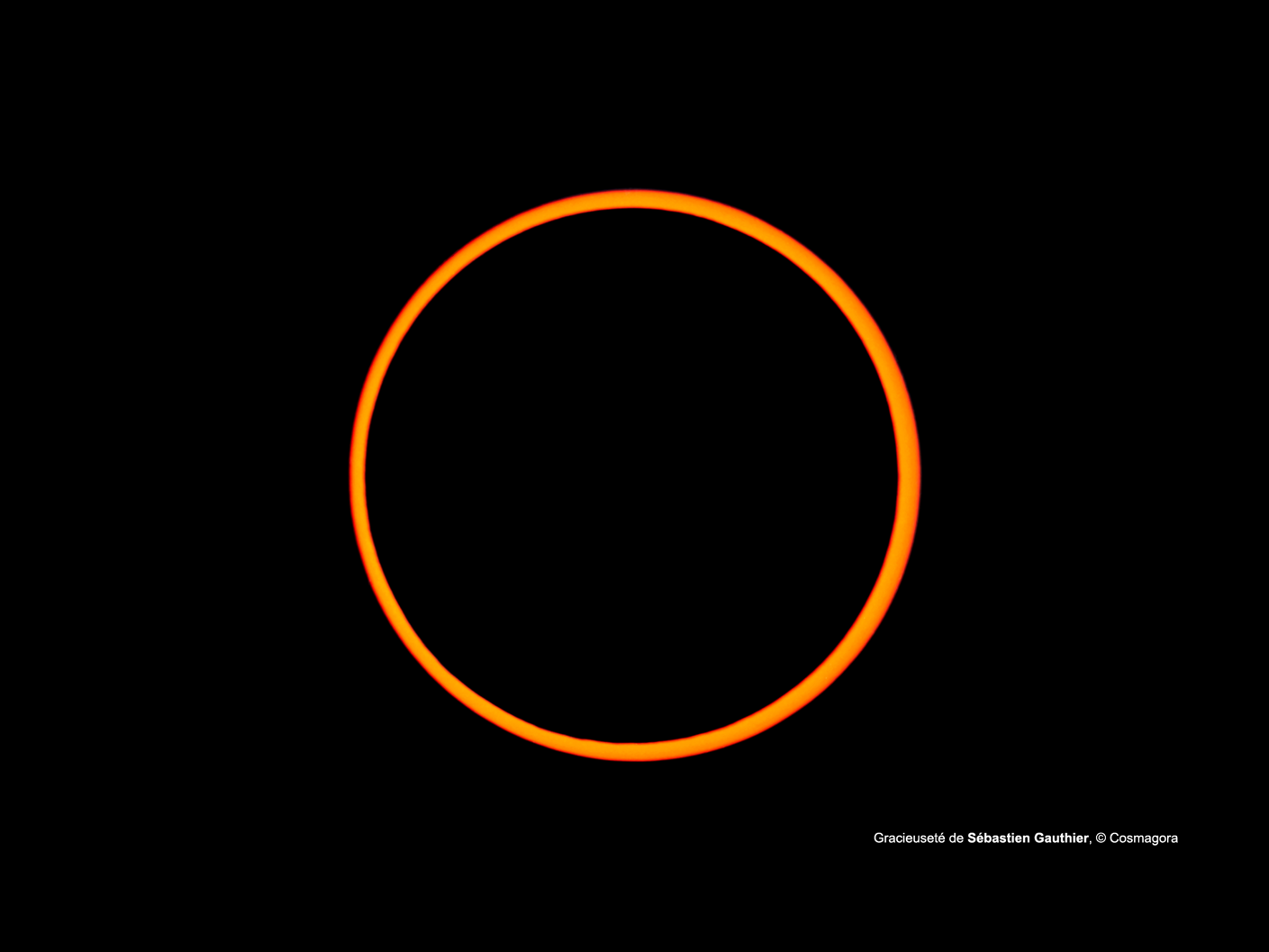 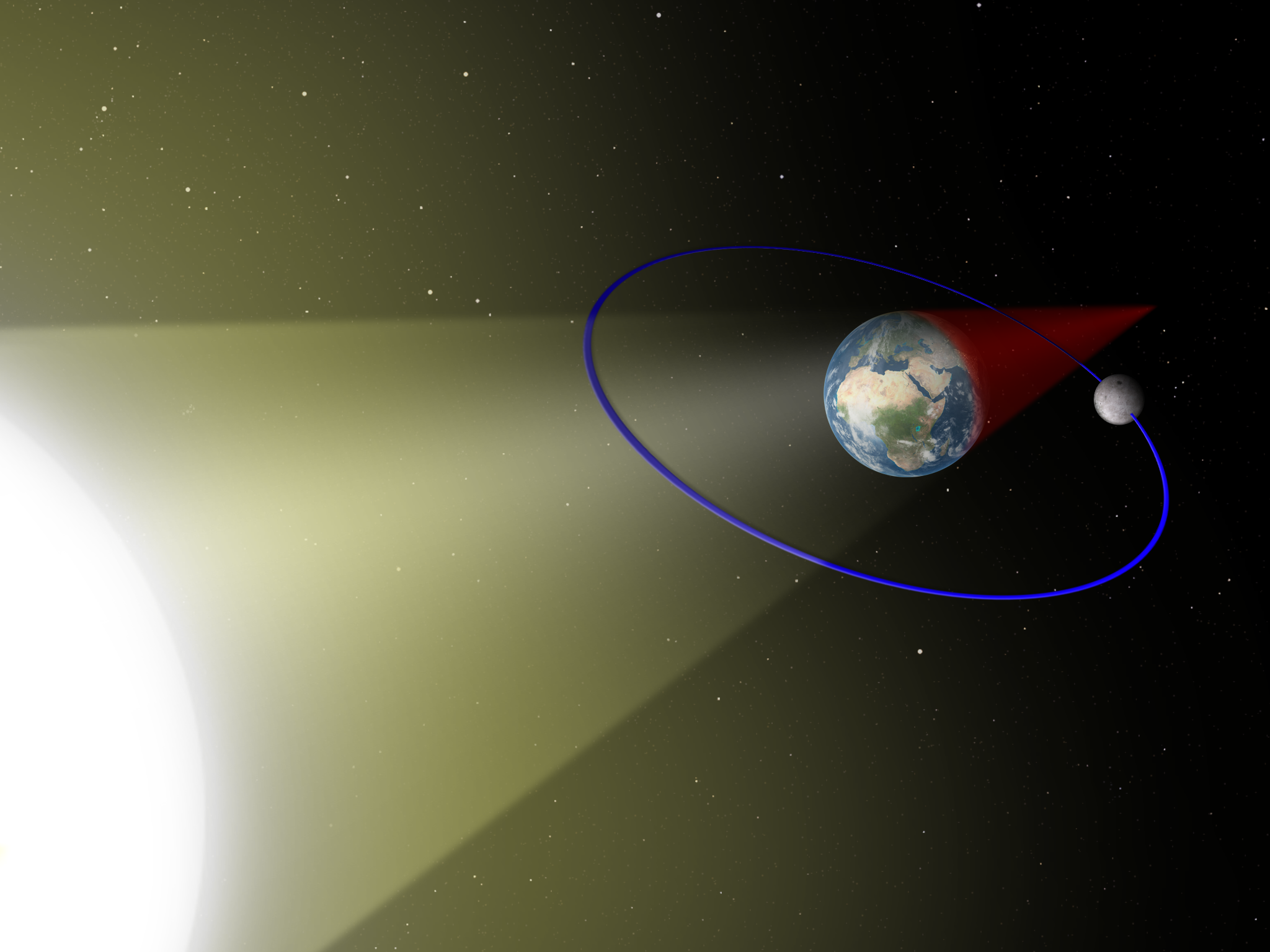 Lunar Eclipse
A lunar eclipse happens when the Earth is between the Sun and the Moon (at full moon). If the alignment is perfect, the Moon will cross the Earth’s shadow.
Image not to scale
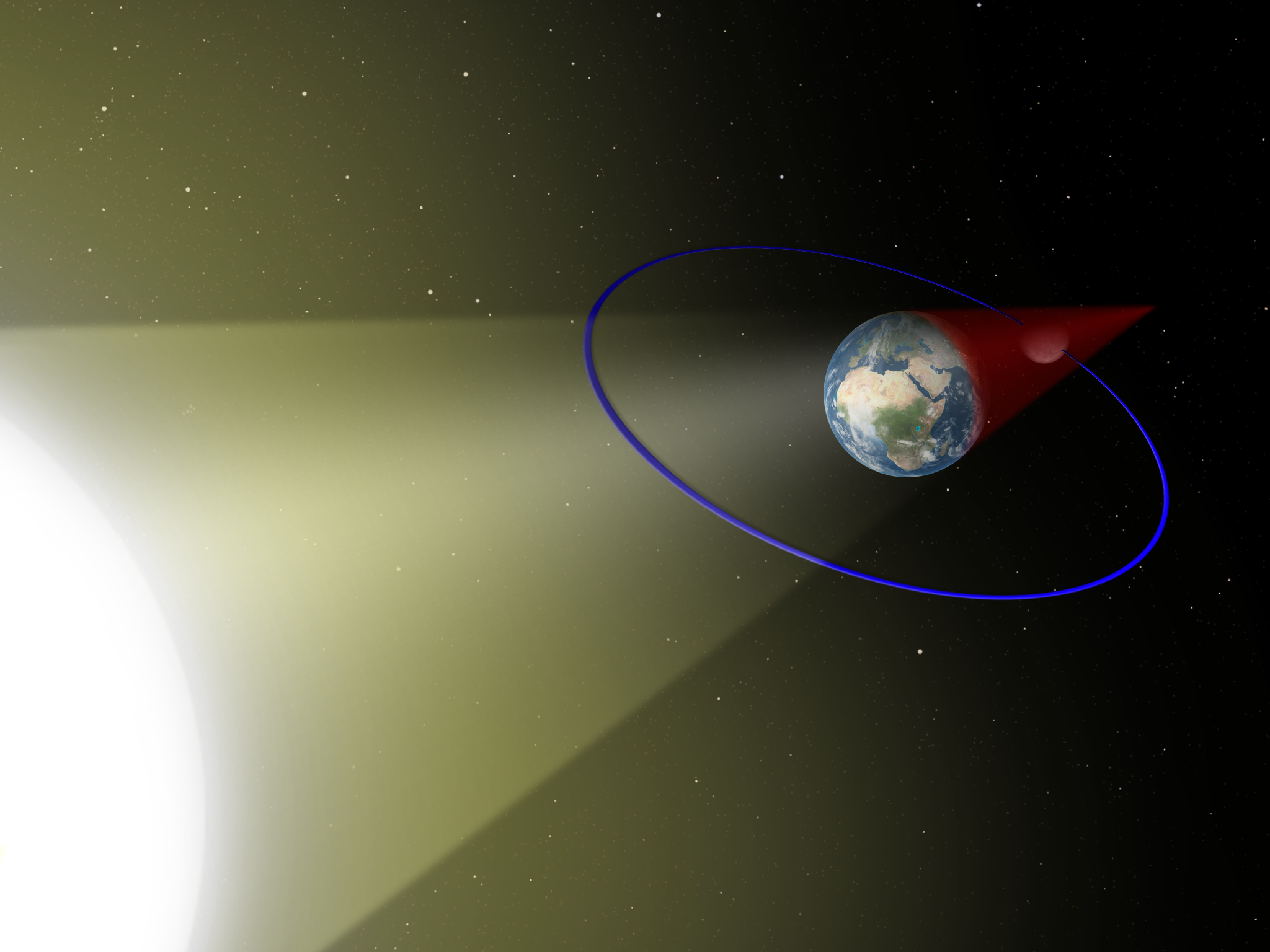 Lunar Eclipse
A lunar eclipse happens when the Earth is between the Sun and the Moon (at full moon). If the alignment is perfect, the Moon will cross the Earth’s shadow.
Image not to scale
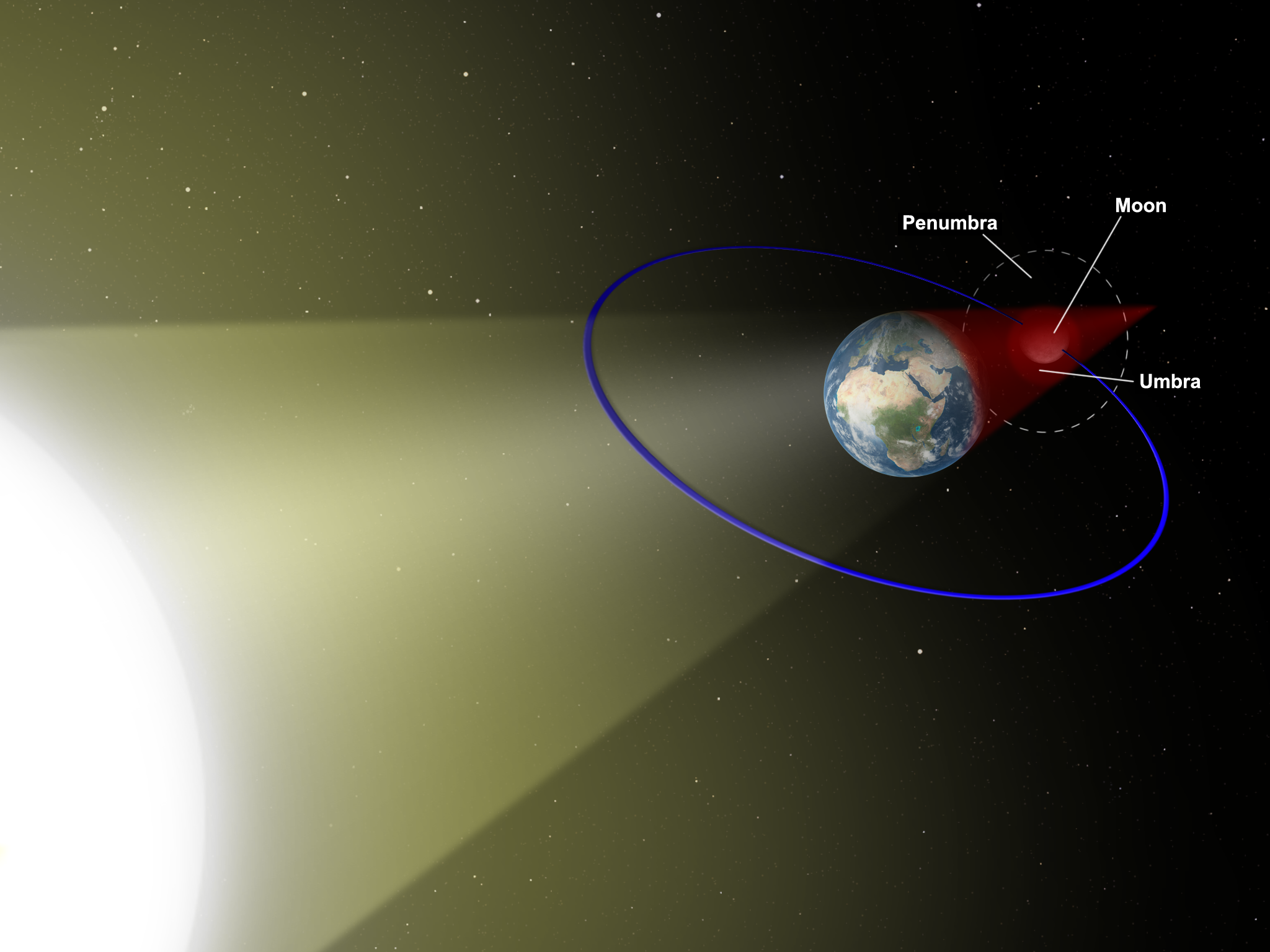 Lunar Eclipse
The eclipse is visible from anywhere on the night side of the Earth.
Image not to scale
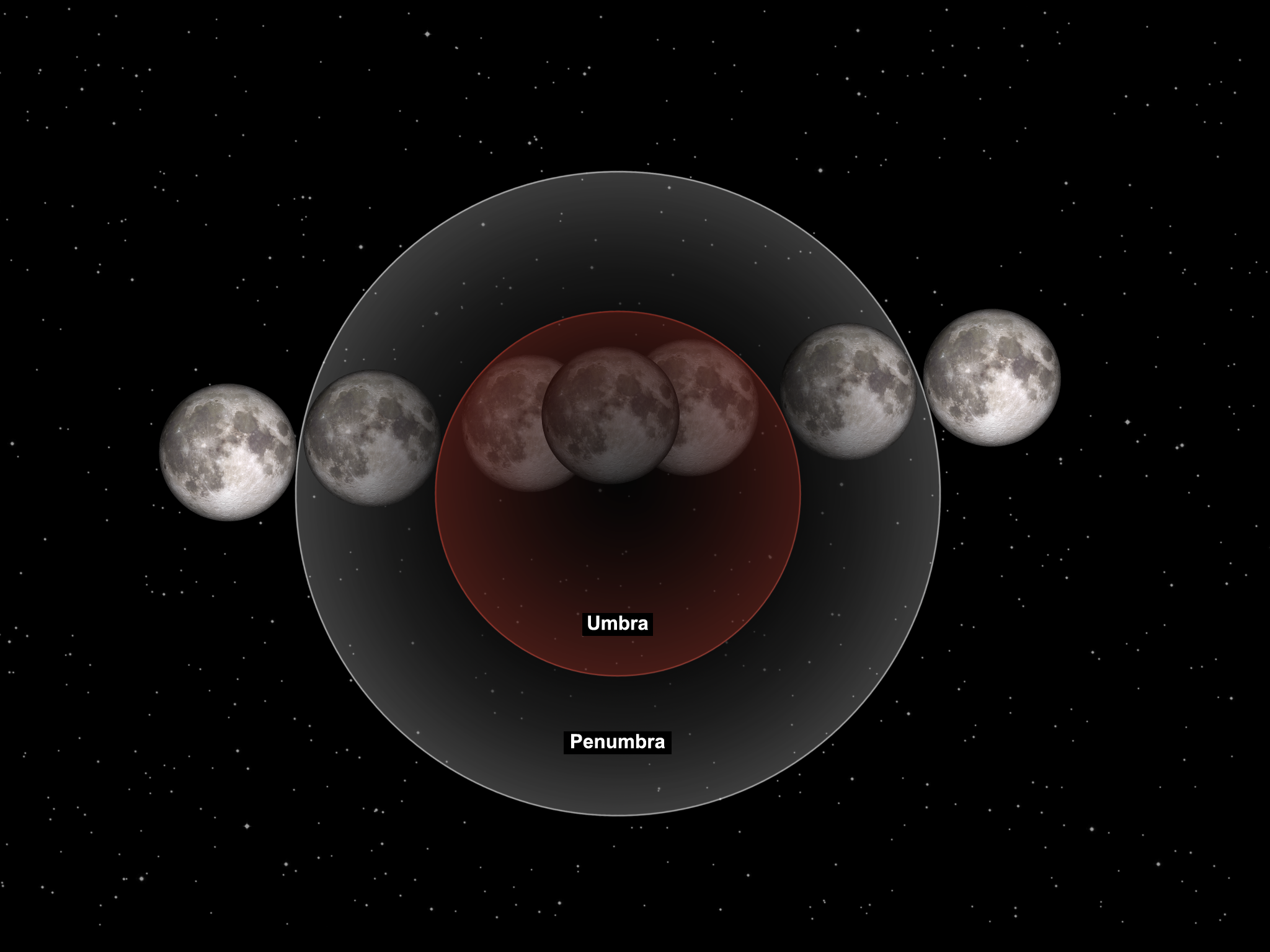 lunar Eclipse
Moon’s orbital motion around the Earth
View from Earth
Total Lunar Eclipse
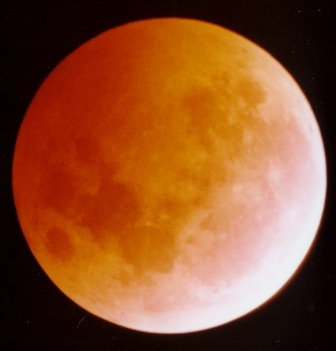 When the Moon is completely in the Earth’s shadow, it appears a lot darker but it’s still possible to see it. It takes a reddish hue and is sometimes called a “blood moon”.
© Thomas Collin
Eclipse Comparison